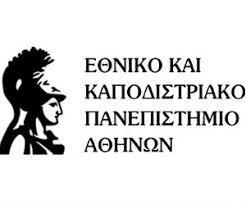 Προσωρινή δικαστική προστασία


 
Αναπληρωτής Καθηγητής Ν. Παπασπύρου
Επίκουρος Καθηγητής Η. Κουβαράς


Μάιος 2024
Εφαρμογές Δημοσίου Δικαίου -Ανασκόπηση διοικητικού δικαίου
Ακυρωτικές διαφορές (άρθρο 52 Π.Δ. 18/1989)
από τον αρμόδιο Υπουργό ή ανώτατο διοικητικό όργανό ΝΠΔΔ (παρ. 1).
από την Επιτροπή Αναστολών (ΕΑ) του ΣτΕ ή συμβούλιο των ΤΔΔ, όταν δικάζουν ακυρωτικές διαφορές, με συνοπτικά αιτιολογημένη απόφαση η οποία εκδίδεται σε συμβούλιο (παρ. 2).
δυνατότητα χορήγησης προσωρινής διαταγής αναστολής εκτελέσεως, μέχρι την έκδοση απόφασης από την ΕΑ/συμβούλιο (παρ. 5).
δυνατότητα της ΕΑ/συμβουλίου να διατάζει, εκτός από την αναστολή εκτέλεσης της προσβαλλόμενης πράξης, κατά περίπτωση, κατάλληλο μέτρο, χωρίς να δεσμεύεται από τις προτάσεις των διαδίκων (παρ.8).


αίτηση ακυρώσεως κατά αδείας οικοδομής που εκδόθηκε κατ` εφαρμογή διατάξεων για την εκτός σχεδίου δόμηση		 η εκτέλεση της προσβαλλομένης αδείας αναστέλλεται αυτοδικαίως για διάστημα εξήντα ημερών από την κοινοποίηση της αιτήσεως στην αρχή που εξέδωσε την πράξη [άρθρο 52Α].
Διαφορές ουσίας (άρθρα 200 επ. ΚΔΔ)
αναστολή εκτέλεσης της προσβαλλόμενης ατομικής διοικητικής πράξης από την αρμόδια διοικητική αρχή ή από το αρμόδιο για την εκδίκαση της προσφυγής ΤΔΔ ύστερα από αίτηση εκείνου που άσκησε την προσφυγή, με συνοπτικά αιτιολογημένη απόφαση εν συμβουλίω (άρθρο 200 παρ. 1)
δυνατότητα το δικαστήριο να διατάξει και κάθε άλλο, κατά περίπτωση, κατάλληλο μέτρο, χωρίς δέσμευση από τις προτάσεις των διαδίκων.
π.χ. α) κατάθεση στο καθ` ου η αίτηση εγγυητικής επιστολής από τράπεζα ή β) εγγραφή από το καθ` ου προσημείωσης υποθήκης σε ακίνητο του αιτούντος, ή γ) την τήρηση οποιουδήποτε άλλου κατάλληλου όρου για την προστασία των συμφερόντων του καθ` ου (άρθρο 205).

Αίτηση προσωρινής ρύθμιση κατάστασης επί προσφυγής ή αγωγής: το δικαστήριο μπορεί να διατάξει κάθε πρόσφορο κατά την κρίση του μέτρο (άρθρο 210).
Προσωρινή επιδίκαση απαίτησης: Σε περίπτωση άσκησης καταψηφιστικής αγωγής επιδικάζεται στον ενάγοντα μέρος της απαίτησης για την οποία άσκησε την αγωγή του, αν συντρέχει αδυναμία ή η ιδιαίτερη δυσχέρεια του αιτούντος προς αντιμετώπιση των άμεσων αναγκών διαβίωσης του ίδιου και της οικογένειάς του ή κίνδυνος σοβαρού οικονομικού κλονισμού του νομικού  προσώπου (άρθρο 211 επ.).
Λόγοι αναστολής[κοινοί στο άρθρο 52 Π.Δ. 18/1989 και στο 202 του Κ.Δ.Δ.]
1. πρόκληση στον αιτούντα ανεπανόρθωτης ή δυσχερώς επανορθώσιμης βλάβης από την άμεση εκτέλεση της προσβαλλόμενης πράξης.

2. πρόδηλη βασιμότητα του ενδίκου βοηθήματος της κύριας δίκης.
1. Πρόκληση ανεπανόρθωτης βλάβης
Ακόμα και επί συνδρομής ανεπανόρθωτης βλάβης, η αίτηση αναστολής μπορεί να απορριφθεί, αν κατά τη στάθμιση της βλάβης του αιτούντος, των συμφερόντων τρίτων και του δημοσίου συμφέροντος κρίνεται ότι οι αρνητικές συνέπειες από την αποδοχή θα είναι σοβαρότερες από την ωφέλεια του αιτούντος. 

«ανεπανόρθωτη βλάβη» (άρθρο 202 Κ.Δ.Δ.): ως «ανεπανόρθωτη» νοείται «όχι μόνον η κατά κυριολεξίαν μη αναστρέψιμη, αλλά  και εκείνη, της οποίας η αποκατάσταση, υπό τις συγκεκριμένες οικονομικές και λοιπές συνθήκες, είναι για τον διάδικο δυσχερής σε τέτοιο βαθμό, ώστε να αδυνατεί πράγματι να την επιτύχει» [ΣτΕ ΕΑ Ολ 496/2011]. 

η οικονομική ζημία επιχείρησης δεν δικαιολογεί, κατ’ αρχήν, τη χορήγηση αναστολής εκτέλεσης, εκτός αν συντρέχουν ειδικές περιστάσεις, ως εκ των οποίων η οικονομική βλάβη συνεπάγεται ανεπανόρθωτο ή δυσχερώς επανορθώσιμο κλονισμό της επιχείρησης, σε βαθμό που να τίθεται σε κίνδυνο η ίδια η υπόστασή της.
Αναστολή εκτέλεσης στις φορολογικές διαφορές
υποχρέωση ο  αιτών να συνυποβάλλει κατάσταση με την οποία δηλώνει το παγκόσμιο εισόδημά του από κάθε πηγή και την περιουσιακή του κατάσταση στην Ελλάδα και οπουδήποτε στην αλλοδαπή (άρθρο 203 του Κ.Δ.Δ.)

ποινή το απαράδεκτο της αίτησης αναστολής
ομοίως η αίτηση απορρίπτεται όταν η δήλωση έχει ουσιώδεις παραλείψεις ή ανακρίβειες

το δικαστήριο μπορεί να ορίσει ότι το ανασταλτικό αποτέλεσμα δεν καταλαμβάνει τη λήψη ενός ή περισσότερων αναγκαστικών μέτρων είσπραξης ή διοικητικών μέτρων, για τον εξαναγκασμό ή τη διασφάλιση της είσπραξης της οφειλής, επί συγκεκριμένων περιουσιακών στοιχείων του αιτούντος, τα οποία αναφέρονται στην απόφαση.
2. πρόδηλη βασιμότητα του ενδίκου βοηθήματος
«δεν συντρέχει τέτοια περίπτωση όταν η εξέταση των λόγων του κυρίου ενδίκου βοηθήματος απαιτεί ενδελεχή έρευνα του νομικού και πραγματικού μέρους της υπόθεσης, η οποία ανήκει στην κρίση του δικαστηρίου της κυρίας δίκης και δεν δύναται να λάβει χώρα στο πλαίσιο της, επείγοντος χαρακτήρα, διαδικασίας αναστολής εκτέλεσης» [ΣτΕ ΕΑ Ολ. 321-322/2023].

«περίπτωση πρόδηλης βασιμότητας του κυρίου ενδίκου βοηθήματος συντρέχει, ιδίως όταν αυτό βασίζεται σε πάγια νομολογία ή νομολογία της Ολομελείας του Συμβουλίου της Επικρατείας, και, πάντως, όχι όταν πιθανολογείται απλώς η ευδοκίμησή του» [ΣτΕ ΕΑ 10/2024, 381/2023].
στενή ερμηνεία στην πράξη [ΣτΕ 435/2017, 507/2014]
«ως τέτοια νομολογία νοείται η διαμορφωθείσα επί αυτού τούτου του κρίσιμου νομικού ζητήματος και όχι επί ανάλογου ή παρόμοιου».

Δυσχερής πρακτικά  η πλήρωση της προϋπόθεσης αυτής λόγω της συνεχούς μεταβολής της εφαρμοζόμενης νομοθεσίας.
χορήγηση αναστολής λόγω πρόδηλης βασιμότητας	«ευρύτερο ωφέλιμο αποτέλεσμα» (;)
«η αναστολή χορηγείται όχι προς προστασία του αιτούντος από βλάβη, αλλά διότι η έννομη τάξη δεν ανέχεται να εξακολουθεί να εκτελείται μία προσβληθείσα επί ακυρώσει διοικητική πράξη, η οποία είναι προδήλως παράνομη» [ΣτΕ ΕΑ  456/2007, 140/2008].
	
επί διαφορών με χρηματικό αντικείμενο, εφόσον το δικαστήριο εκτιμά ότι το κύριο ένδικο βοήθημα είναι προδήλως βάσιμο, θα πρέπει να είναι δυνατή η αναστολή εκτελέσεως της προσβαλλομένης πράξης καθ’ εαυτής, δηλαδή η καθ’ ολοκληρίαν αποδοχή της αίτησης αναστολής [ΣτΕ ΕΑ Ολ. 496/2011].

τα αποτελέσματα της προσωρινής απόφασης εξομοιώνονται με εκείνα της οριστικής δικαστικής προστασίας και εμπίπτουν στο προστατευτικό πεδίο τόσο του άρθρου 20 παρ. 1 του Συντάγματος, όσο και του άρθρου 6 της ΕΣΔΑ [ΣτΕ 2164/2012 (Στ/7μ), σκ. 10, ΕΔΔΑ 15.10.2009, 17056/06, Micallef κατά Μάλτας]
Διαταγή λήψης κατάλληλων μέτρων  (άρθρο 52 παρ. 8 Π.Δ. 18/1989)
«[…] η Επιτροπή κρίνει ότι πρέπει:
 1) να ανασταλεί η εκτέλεση της προσβαλλόμενης […]Κοινής Υπουργικής Απόφασης αποκλειστικά ως προς το μέρος της, με το οποίο προβλέπεται α) ότι διακόπτεται η μετάδοση ραδιοτηλεοπτικών εκπομπών και η λειτουργία διαδικτυακών ιστοτόπων της ΕΡΤ Α.Ε., και β) ότι οι συχνότητες της ΕΡΤ Α.Ε. παραμένουν ανενεργές (άρθρο 2 παρ. 2 περ. β της παραπάνω Κ.Υ.Α.).
2) μέχρι τη σύσταση και λειτουργία του νέου ραδιοτηλεοπτικού φορέα που θα υπηρετεί το δημόσιο συμφέρον, όπως προβλέπεται από την παρ. 2 του άρθρου 1 της προσβαλλόμενης Κοινής Υπουργικής Απόφασης, να ληφθούν από τους συναρμόδιους Υπουργό Οικονομικών και Υφυπουργό στον Πρωθυπουργό και τον Ειδικό Διαχειριστή τα αναγκαία οργανωτικά μέτρα, περιλαμβανομένης και της πρόσληψης του αναγκαιούντος προσωπικού, για την εκ μέρους μεταβατικού δημόσιου ραδιοτηλεοπτικού φορέα μετάδοση, στο συντομότερο δυνατό χρόνο, του αναγκαίου προγράμματος ραδιοτηλεοπτικών εκπομπών και τη λειτουργία διαδικτυακών ιστοτόπων, καθώς και να εκτελούνται όλες οι απαιτούμενες ενέργειες για τη διασφάλιση κάθε είδους δικαιωμάτων και συμφερόντων που ανάγονται στον κύκλο δραστηριοτήτων της καταργηθείσης ΕΡΤ Α.Ε. Η Επιτροπή επιφυλάσσεται να επανέλθει αυτεπαγγέλτως εντός ευλόγου χρόνου για να διαπιστώσει αν έλαβε χώρα συμμόρφωση προς τα ανωτέρω κριθέντα» [ΣτΕ ΕΑ Ολ 236/2013].
«η Επιτροπή Αναστολών διατάσσει τη Διοίκηση να απόσχει, μέχρις ότου εκδοθεί οριστική απόφαση του Συμβουλίου της Επικρατείας επί της εκκρεμούς αιτήσεως ακυρώσεως, από κάθε ενέργεια, ερειδομένη αποκλειστικώς επί της προσβαλλομένης υπουργικής αποφάσεως περί απορρίψεως του ανωτέρω αιτήματος του αιτούντος [περί αναγνωρίσεώς του ως πρόσφυγα], η οποία θα είχε ως αποτέλεσμα την εξηναγκασμένη αναχώρηση του αιτούντος από την Ελλάδα και την επιστροφή του στο Ιράκ. [….], η Επιτροπή διατάσσει επίσης τη Διοίκηση να μην προχωρήσει στην αφαίρεση του χορηγηθέντος στον αιτούντα "δελτίου αιτήσαντος άσυλο αλλοδαπού" ή, εάν τυχόν το δελτίο αυτό έχει ήδη αφαιρεθεί, να το επιστρέψει στον αιτούντα, ώστε να αποκατασταθεί πλήρως η πραγματική κατάσταση, στην οποία τελούσε ο τελευταίος προ της απορρίψεως, με την προσβαλλομένη υπουργική απόφαση, του αιτήματός του περί αναγνωρίσεώς του ως πρόσφυγα.» [ΣτΕ  ΕΑ 31/2000].
Επανεξέταση της απόφασης  επί αίτησηςπροσωρινής δικαστικής προστασίας
Αίτηση ανάκλησης κατ’ επίκληση νεότερων κρίσιμων στοιχείων, τα οποία δεν είχαν τεθεί υπόψη του Δικαστηρίου κατά την έκδοση της απόφασης ή λόγω μεταβολής των δεδομένων βάσει των οποίων χορηγήθηκε η αναστολή εκτέλεσης [άρθρο 52 παρ. 9 Π.Δ. 18/1989 & άρθρο 205 ΚΔΔ].

νέα στοιχεία: 
είτε τα οψιγενή: στοιχεία που δεν υπήρχαν κατά την έκδοση της απόφασης της οποίας ζητείται η ανάκληση και, ως εκ τούτου, δεν τέθηκαν υπόψη του Δικαστηρίου (επιγενόμενα γεγονότα ή αποδεικτικά μέσα).
είτε τα οψιφανή: στοιχεία τα οποία προϋπήρχαν, αλλά λόγω συγγνωστής αδυναμίας ή άλλης εύλογης αιτίας δεν μπόρεσαν να επικαλεσθούν οι διάδικοι και να προσκομίσουν κατά την εκδίκαση της αίτησης αναστολής.
Απαραδέκτως με την αίτηση ανάκλησης:

ζητείται η επανεκτίμηση των ίδιων στοιχείων που είχαν τεθεί υπόψη του Δικαστηρίου κατά την έκδοση της απόφασης επί της αίτησης αναστολής. 

αμφισβητείται η ορθότητα της απόφασης αυτής, δια της επίκλησης από τον αιτούντα πλημμελειών ή σφαλμάτων.

προβάλλονται νομικές πλημμέλειες και ισχυρισμοί, τους οποίους μπορούσε να προβάλει ο αιτών με το αρχικό δικόγραφο της αίτησης αναστολής και δεν τους προέβαλε.
2η αίτηση αναστολής;
Στις ακυρωτικές διαφορές επιτρέπεται η νέα αίτηση αναστολής με τις προϋποθέσεις της αίτησης ανάκλησης, εφόσον η αρχική αίτηση είχε απορριφθεί [άρθρο 52 παρ. 10 Π.Δ. 18/1989]. 



Στις διαφορές ουσίας δεύτερη αίτηση αναστολής δεν επιτρέπεται [άρθρο 203 παρ. 6 Κ.Δ.Δ.].

	αντικείμενο της αίτησης ανάκλησης δεν μπορεί να είναι ζήτημα το οποίο δεν έτυχε αξιολόγησης και δεν είχε εξετασθεί από το Δικαστήριο που έκρινε την αίτηση αναστολής, αφού κάτι τέτοιο θα αποτελούσε κατ’ ουσίαν ανεπίτρεπτη δεύτερη αίτηση αναστολής.
αποφάσεις προσωρινής δικαστικής προστασίας«προσωρινό δεδικασμένο»
διαρκεί έως την έκδοση της απόφασης επί του κυρίου ενδίκου βοηθήματος.

η Διοίκηση υποχρεούται να παύσει άμεσα την εκτέλεση της προσβληθείσας πράξης.

η Διοίκηση οφείλει να απέχει από κάθε ενέργεια που είναι αντίθετη προς το περιεχόμενο της απόφασης αυτής.

η Διοίκηση απαγορεύεται να εκδώσει την ίδια ή όμοια με την προσβληθείσα πράξη, η οποία χωρίς να την αντικαθιστά, αποσκοπεί απλώς στο να εξουδετερώσει το ανασταλτικό αποτέλεσμα.
Έκταση ανασταλτικού αποτελέσματος
ακυρωτικό αποτέλεσμα:
	η Διοίκηση υποχρεούται «όχι μόνο να θεωρήσει ανίσχυρη και ανύπαρκτη νομικά τη διοικητική πράξη που ακυρώθηκε […], αλλά […] να προχωρήσει με θετικές ενέργειες στην αναμόρφωση της ή των νομικών καταστάσεων που διαμορφώθηκαν εν τω μεταξύ βάσει της πράξεως ή της παραλείψεως που ακυρώθηκε ή ως συνέπεια αυτής».

ανασταλτικό αποτέλεσμα:
η αναστολή εκτέλεσης της προσβαλλόμενης πράξης δεν επηρεάζει την ισχύς ή το κύρος της.
η αναστολή δεν επεκτείνεται και σε άλλες, πέραν της ανασταλείσας, πράξεις, ακόμα και αν οι τελευταίες αποτελούν αυτοδίκαιη συνέπεια αυτής. 
η Διοίκηση δεν υποχρεούται να ανακαλέσει την πράξη της οποίας έχει ανασταλεί η εκτέλεση ή να εκδώσει πράξη αντίθετου προς αυτήν περιεχομένου αλλά και γενικότερα πράξεων με σκοπό την ανατροπή πραγματικών καταστάσεων που έχουν ήδη επέλθει. 
επιτρέπεται η παράταση του χρόνου ισχύος της ανασταλείσας πράξης. 
επιτρέπεται η τροποποίηση ή αναθεώρηση ή ανανέωσή της πράξης ή, υπό ορισμένες προϋποθέσεις, ακόμη και η αντικατάστασή της με άλλη πράξη όμοιου περιεχομένου, ερειδόμενη όμως σε διαφορετική πραγματική βάση.